Looking at Mitosis Question
Describe how you would prepare and observe a root tip squash to view cells undergoing mitosis.
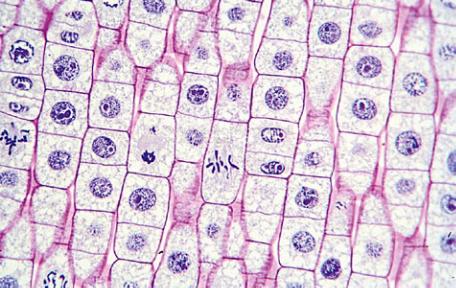 ____________________________________________________________________________________________________________________________________________________________________________________________________________________________________________________________________________________________________________________________________________________________________________________________________________________________________________________________________________________________________________________________________________________________________________________
Answer
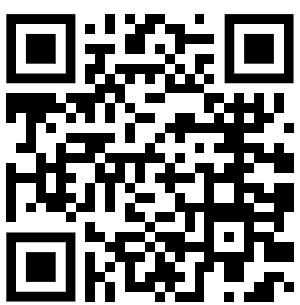 Video link